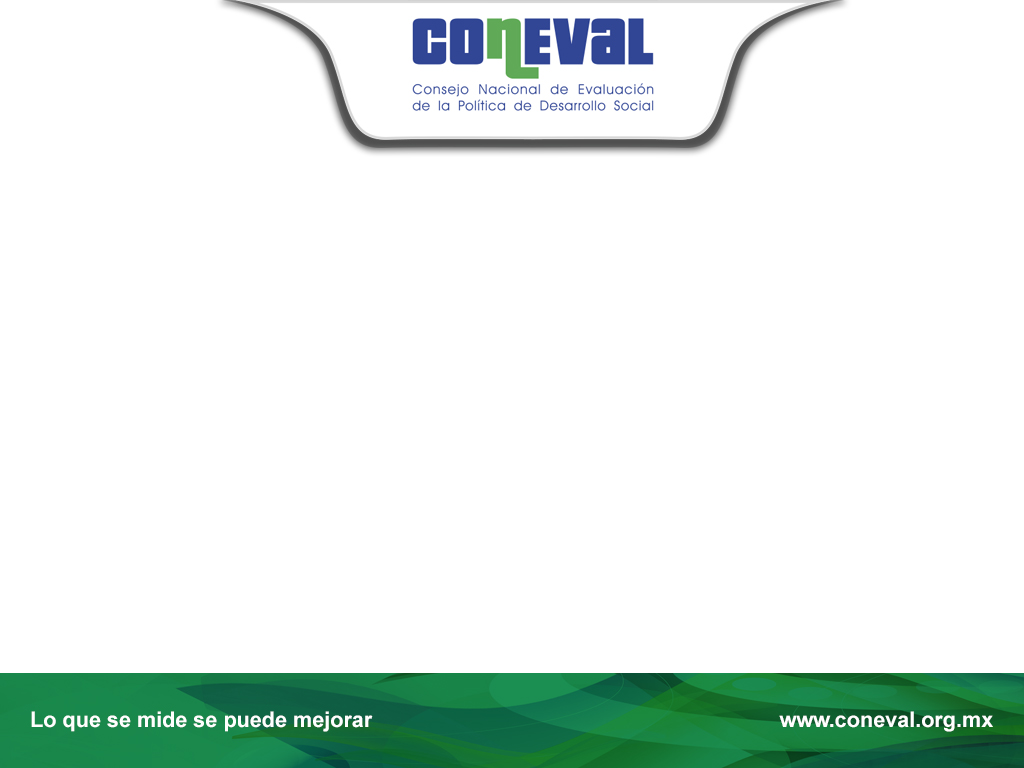 Независимая оценка социальных программ в Мексике: CONEVAL
Gonzalo Hernández Licona
Оценка программ: цели
Повысить эффективность мер в сфере социальной политики (программ, мероприятий, стратегий).
Со стороны некоторые проблемы увидеть проще, чем изнутри

Подотчетность. 
Для чиновников (и просто для людей) типично утверждать, что все идет хорошо, а это не всегда так. 

Между этими 2 целями необходимо найти точный баланс: оценка – не способ найти виноватого, а способ повысить эффективность ……
Предыстория современной системы государственного управления Мексики
Мексика имела, скорее, авторитарную систему государственного управления, несмотря на выборность власти...
Система государственного управления была нестабильной
Выборы
Показатели экономического и социального развития
Ситуация изменилась в 1997, когда политическая партия президента перестала доминировать над конгрессом. 
Возник реальный баланс сил между Конгрессом (законодательной)  и исполнительной властью. Это дало начало демократическому процессу в Мексике..
Вехи институционального развития, 1997-2014
1997 Оценка программы Progresa 
2000 Конгресс принял декрет: все федеральные программы должны ежегодно оцениваться независимыми оценщиками
2001 в отраслевых министерствах созданы подразделения внутренней оценки
2001 Создана Национальная палата аудита 
2004 Закон об открытости и публичном доступе к информации
2005 Закон о социальном развитии  
CONEVAL – Национальный совет по оценке социальных программ
2006 Бюджетный кодекс: система оценки эффективности
CONEVAL
Задачи:
Оценка уровня бедности на национальном уровне, уровне штатов и муниципалитетов (многомерная оценка)
Оценка эффективности социальных программ
Организационная структура:
CONEVAL входит в систему органов исполнительной власти, но при этом
6 из 8 членов Совета (CONEVAL) – это представители академических кругов, избираются всеми штатами, муниципалитетами, законодательной и исполнительной властью (44 голоса)
Независимость оценки – и с технической, и с организационной точки зрения
CONEVAL: члены совета, представляющие науку
Роль  членов совета из научных кругов:
Они не назначаются, а выбираются голосованием
Им принадлежит большинство в Совете
Мы можем открыто говорить, что мы думаем о социальной политике, в том числе, говорить о том, что в 2008-2012 бедных стало больше: опора на фактические данные
Исполнительный директор CONEVAL назначается Президентом, но наличие выборных членов совета (представляющих академические круги) служит гарантией  независимости оценки
Система мониторинга и оценки социальных программ
Комплексная оценка бедности
Оценка
Планирование / мониторинг
Ежегодный план работ
Национальный план социально-
экономического развития
Результаты
Оценка непосредственных результатов,
 аудит эффективности
Стратегические задачи 
министерств
Оценка конечного социально-
экономического эффекта
Оценка отдаленных социально-
экономических последствий
Программы
Оценка эффективности исполнения
Рекомендации по повышению эффективности
Ежегодный доклад об эффективности социальных программ
Комплексная оценка бедности в Мексике
Комплексная оценка уровня бедности
Факторы бедности
(Закон о социальном развитии, ст. 36 )
Качество питания
Качество жилья
Образование
Доступность медицинских услуг
Доступность мер социальной помощи
Благоустроенность жилья
Доход
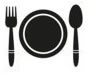 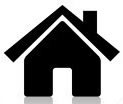 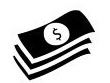 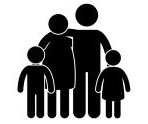 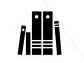 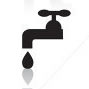 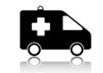 Информация из Национального института статистики (INEGI)
Периодичность
Общенациональная оценка и оценка на уровне штатов :	                                 раз в 2 года
На уровне муниципалитетов: раз в 5 лет
Определение бедности
Депривации отсутствуют
Доход
Линия отсечения
Бедность
3
0
Депривации
Образование
Здравоохранение
Социальная защита
Качество жилья
ЖКУ
Питание
5
6
4
1
2
социальные права
www.coneval.org.mx
Определение бедности
Многофакторная бедность: 
наличие как минимум одной 
депривации, доход < прожиточного минимума 
(продуктовая корзина + услуги)
Определение крайней бедности
Крайняя многофакторная бедность:
наличие как минимум трех деприваций,
доход < продуктовой корзины
www.coneval.org.mx
Критерии бедности

Чтобы снизить бедность и  в том числе крайнюю бедность, необходимо повысить доходы и устранить депривации
Образование
Здравоохранение
Соцзащита 
Жилье
Коммунальные услуги
Питание
Меры соцзащиты
Доход
Отсечение по доходу 1
3
0
Бедность
Отсечение по доходу 2
Крайняя бедность
Депривации
5
6
4
1
2
Бедность
(нарушения социальных прав)
www.coneval.org.mx
Показатели бедности, Мексика, 2016
Не относятся ни к бедным, ни к уязвимым
27.8 млн. чел.
22.6%
Уязвимые по критерию наличия 
деприваций
32.9 млн. чел.
26.8%,
 ср. число деприваций
Верхняя линия отсечения
=1.7
В городе = 2,660.40
На селе    = 1,715.57
3
0
Умеренно бедные
Уязвимые с т. зр. дохода
8.6 млн. чел.
7.0%
44.0 млн. чел.
35.9%,
ср. число деприваций = 1.9
Нижняя линия отсечения
Крайне бедные
В городе = 1,310.94
На селе   =    933.20
9.4 млн. чел.
7.6%,
ср. число деприваций = 3.5
Депривации
Бедность
53.4 million
43.6%,
ср. число деприваций =2.2
5
6
4
1
2
(нарушения социальных прав)
Source: estimates by CONEVAL based on the MEC 2016 of the MCS-ENIGH.
Создание в Мексике системы мониторинга
Прежде всего, что такое система мониторинга?
Мониторингом называется непрерывный и постоянный процесс сбора данных об эффективности реализации программ
Набор показателей ≠ система показателей, для этого также требуется:
Анализ структуры и целей программы;
Выбор подходящих показателей;
Сбор и анализ данных;
Использование данных для выбора мер по повышению эффективности или корректировки программ
Стратеги внедрения системы показателей
Система мониторинга эффективности мер и программ
Координация действий:
Программы
Раб. группы по оценке
CONEVAL – Национальный совет по оценке программ социального развития
Министерство финансов
Система показателей эффективности социальных программ (SIPS)
Утверждение 
показателей
Безусловное
Условное
Не удовлетворяет критериям
Их совершенствование
Разработка показателей
Создание нормативно-правовой базы
Создание нормативно-правовой базы
Чтобы разрабатывать и совершенствовать показатели, необходимо иметь нормативно-правовую базу
Создание нормативно-правовой базы, определяющей все процедуры, кто за что отвечает, сроки, в том числе, сроки обновления, и конечные результаты
Общая методика оценки федеральных программ, показатели оценки
 Связь между регламентом (операционными правилами) и системой мониторинга
Критерии совершенствования системы мониторинга, обновление оценок и показателей (ежегодно) 
Методические указания по разработке системы мониторинга и показателей (Минфин – CONEVAL – SFP)
Методическое руководство  по разработке системы мониторинга и показателей (CONEVAL)
Процедура утверждения показателей эффективности социальных программ
Анализ и выработка рекомендаций (Минфин – CONEVAL – SFP)
Трудности:
Не допустить превращение нормативно-правового регулирования в бюрократический процесс
Необходимость внесения изменения в НПА не должна затруднять процесс мониторинга
Порядок утверждения показателей
Структура/содержание аналитических отчетов
Анализ эффективности системы мониторинга и системы  показателей
I. Общая оценка результатов, показателей эффективности услуг и  качества управления
Заключение по эффективности системы мониторинга и системы показателей
Выбор специалиста по профилю программы и эксперта по статистике
Анализ показателей результатов
Заключение по показателям  программы
II.  Оценка результативности конкретных программ
Рассмотрение Минфином и Аудиторской палатой
III. Порядок утверждения показателей
Рассмотрение Исполнительным комитетом
Рассмотрение Руководящим комитетом
Утвержденные показатели по программам
Порядок утверждения показателей
Частная оценка показателя
Общая оценка показателя
Понятность
Тематическая информативность
Показатель понятен, если совершенно ясно, что именно он измеряет.
Показатель информативен тематически, если он содержит информацию о достигнутом результате или информацию по тому или иному вопросу, связанному с целью программы.
Информативность
Показатель считается информативным,  если он содержит информацию хотя бы об одном важном аспекте того явления или процесса, с которым он связан. измеряет.
Техническая измеримость
Наблюдаемость
Показатель наблюдаем, если источники информации точны и не допускают двойственного толкования.
Показатель технически измерим, ести методика его вычисления и источники информации таковы, что он может быть без труда вычислен имеющимися силами (с учетом материальных затрат, человеческих, финансовых ресурсов и т.д.).
Показатель достаточен, если он дает достаточно информации, чтобы прийти к заключению об эффективности программы.
Достаточность
Система мониторинга социальной политики (SIMEPS)
Модуль показателей эффективности 
социальных программ
Модуль показателей эффективности 
социальной политики
В этом модуле содержатся данные за период с 2009 по 2017 по показателям целей и задач oсоциальных программ и по мероприятиям в каждом году.

Система позволяет выдавать сведения по общим характеристикам и самим значениям порядка 2х тыс. показателей ежегодно (в среднем), в том числе сравнивать плановые и фактически достигнутые значения.

Система выдает следующие виды отчетов:

Бюллетень мониторигнга 
Технический отчет по выбранному показателю
Технический отчет по полному набору целевых показателей конкретной программы
Базы данных в Excel со всеми показателями и их динамикой по каждой программе
В этом модуле содержатся данные за период с 2006 по 2017 по показателям программ, которые включены в Национальный план социально-экономического развития .





Этот модуль содержит данные по 368 показателям, включая показатели конечного результата, показатели масштабов недоедания среди детей, показатели производительности, состояния окружающей среды, качества питания и т.д.
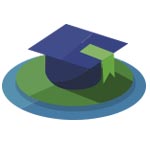 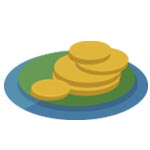 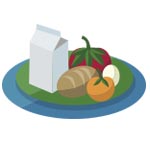 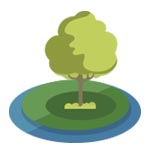 20
Оценка социальных программ в Мексике
Создание системы мониторинга и оценки социальной политики: вызовы
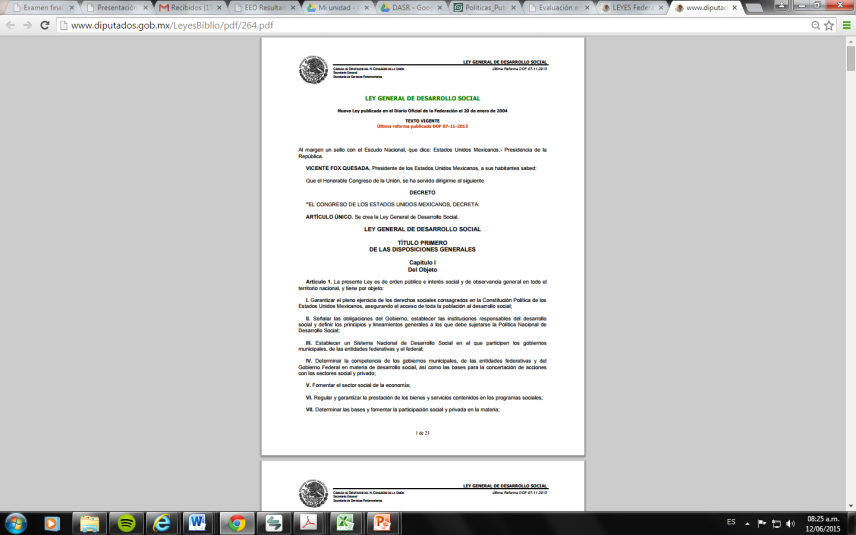 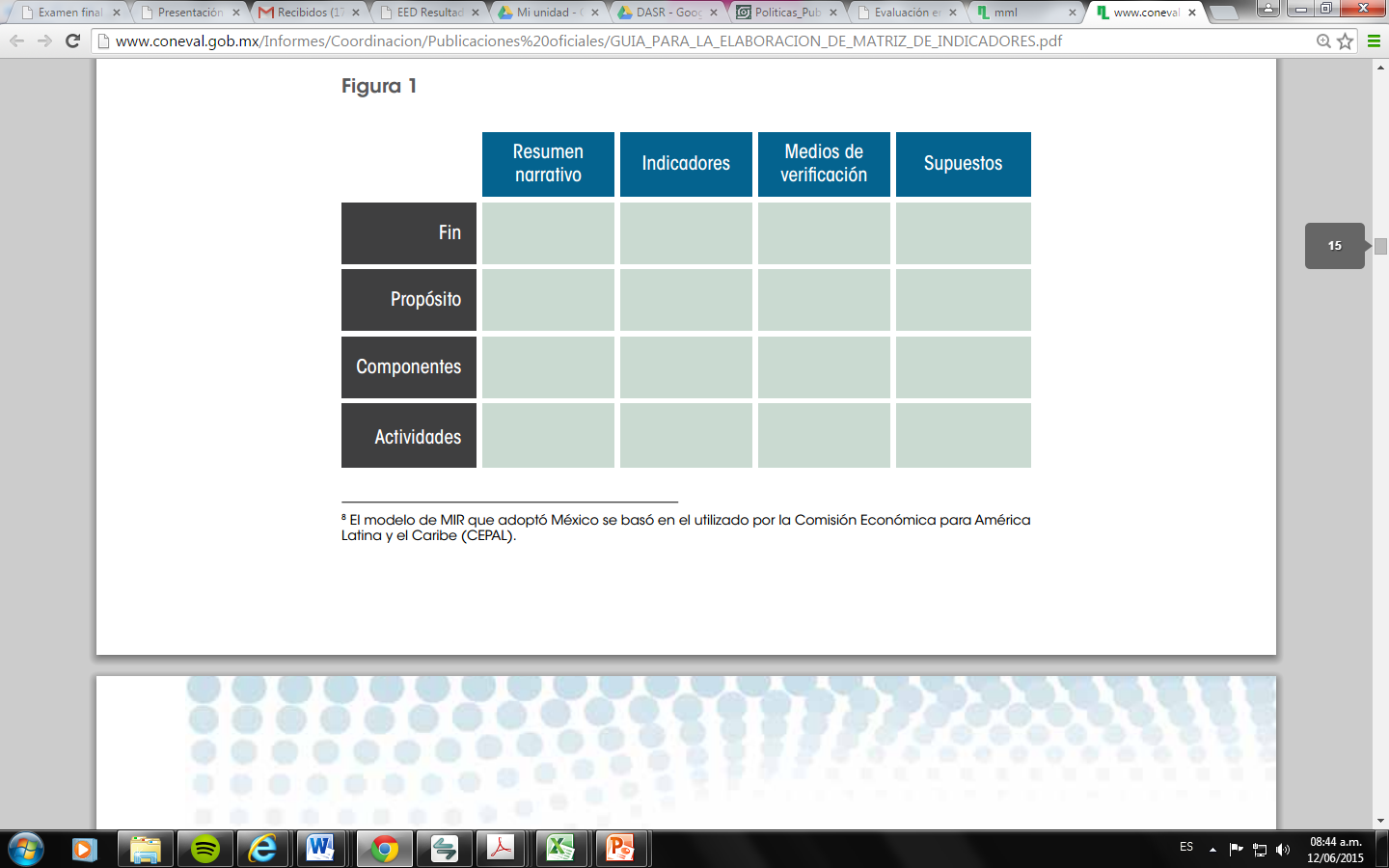 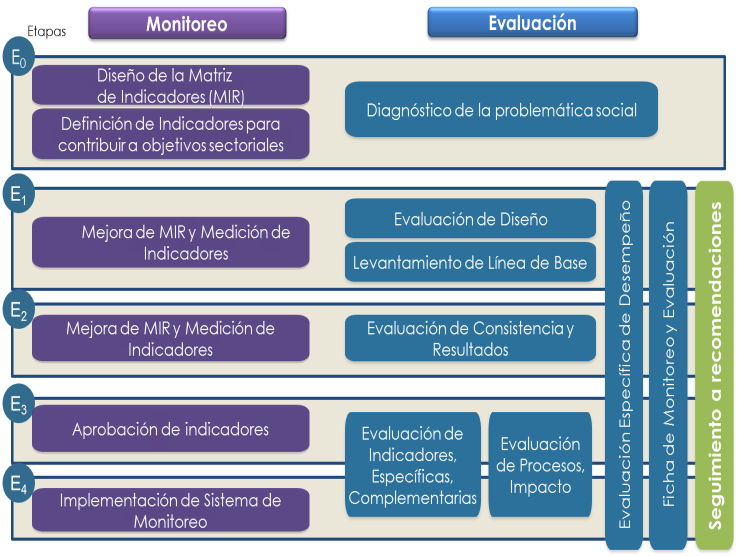 Институциональные вызовы
Из Общей методики оценки программ, 2007i
Регулирование межведомственной координации  по вопросам оценки (LFPRH, 2006)
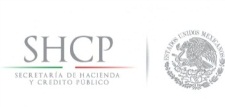 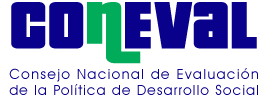 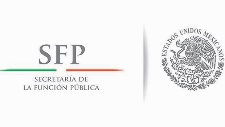 Механизмы мониторинга федеральных программ
Программа ежегодной оценки
Из Общей методики оценки программ, 2007:i
Это должна быть система, ориентированная на результат (конечный)
Система должна быть рассчитана  на работу с большим числом пользователей
Система должна охватывать практически все социальные программы и включать в себя:
Даты начала и окончания работ.
Показатели конечных и промежуточных результатов
Вопросники по Быстрой оценке (в т.ч.: Целесообразность и непосредственные результаты; Оценка эффективности; Мгновенный снимок…) начинаются с вопроса: У вас проводились оценки социальных эффектов?
Мы затратили много времени на разработку системы мониторинга и оценки, системы стимулов..
…мы планируем расширить IE (J-PAL, Mathematica)
В настоящее время мы осуществляем привязку программ к показателям бедности (многофакторной): конкретные результаты для нового правительства.
Планирование
Было решено, что методология Logical Frame лучше всего подходит для использования в Мексике; на базе этой методологии была разработана матрица показателей результативности (MIR).
Национальный и международный опыт
Система мониторинга, основанная на использовании адекватных показателей
Технические вопросы
Зачем оценивать?
Пользователи
Кто оценивает?
Совершенство-
вание политики
Администраторы программ
Оценщики
SHCP
SFP
CONEVAL
SHCP
SFP
Принятие 
решений
Конгресс
Национальная комиссия по социальному расзвитию
Межведомствен-ный комитет по социальному развитию
SHCP
SFP
1
Дизайн инструментария оценки
Использование оценок
Необходимо определить участников процесса оценки, их функции и обязанности
Подотчетность
Неправительственные организации
Граждане
Технические вопросы: что именно оцениваем?
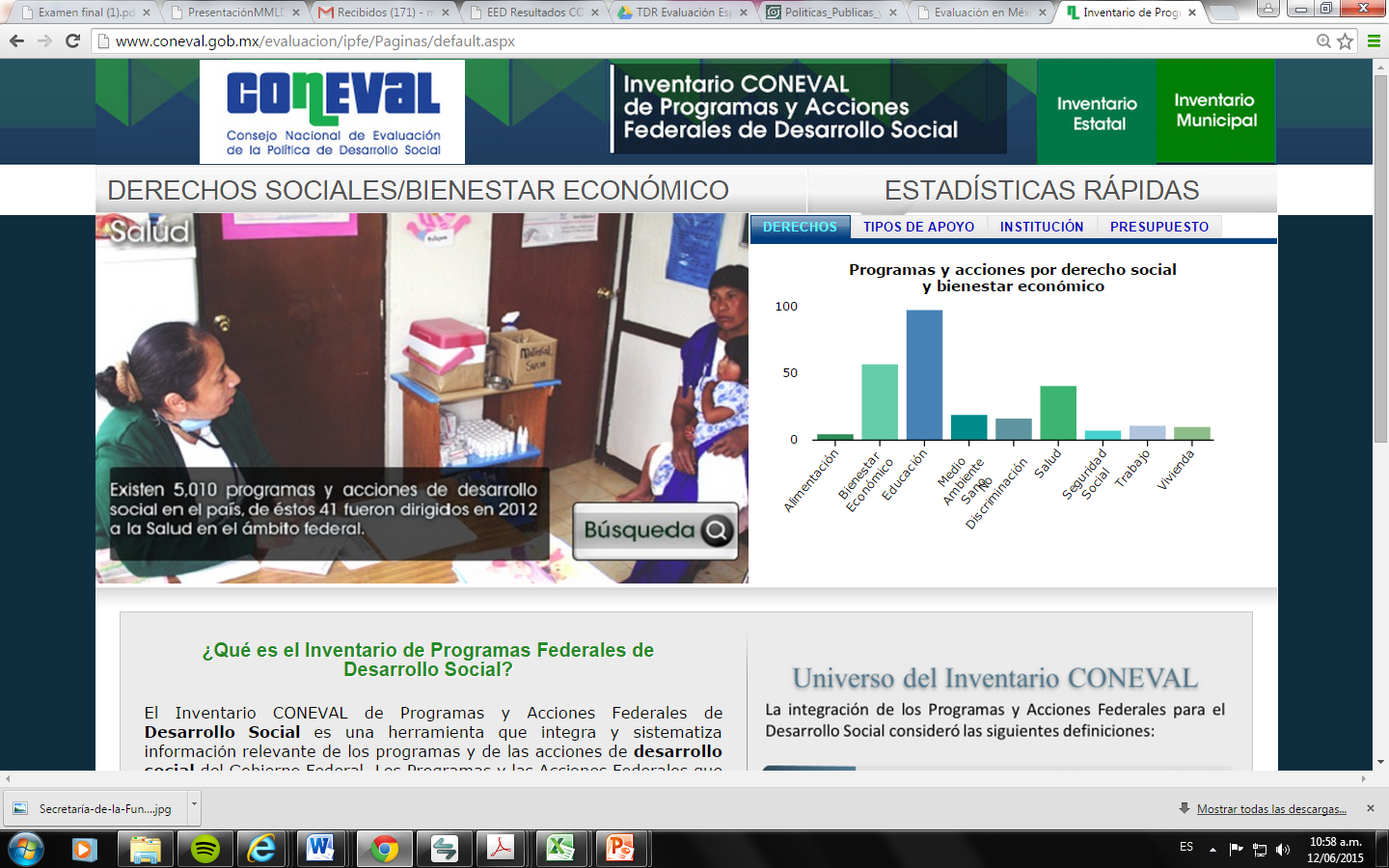 2
Необходимо было определить область деятельности CONEVAL
Не было определения программы, а без такого определения возможно и дублирование работы, и незаполненные пустоты между CONEVAL, Минфином и SFP
Что оцениваем: виды оценок
Диагностика новых программ
Дизайн
Стратегиия
Выполнимость, достижимость результатов
Процесс
Определение проблемы, обоснование того, что эта проблема имеет общественную значимость
Внутренняя логика, непротиворечивость программ
Диагностика институциональных возможностей для достижения результатов
Анализ бизнес-процессов, их вклада в достижение цели
Оценка предпринимаемых мер и стратегий социального развития
Дополнительно
Эффективность конкретной программы
Конечный социальный эффект
Показатели
Программы
Синтетическая оценка информации по программе
Релевантность показателей, состав показателей результатов программы
Измерение конечного результата программы
Углубление релевантных аспектов эффективности
Стратегии, меры, программы
Технические вопросы: в какой момент оценивать?
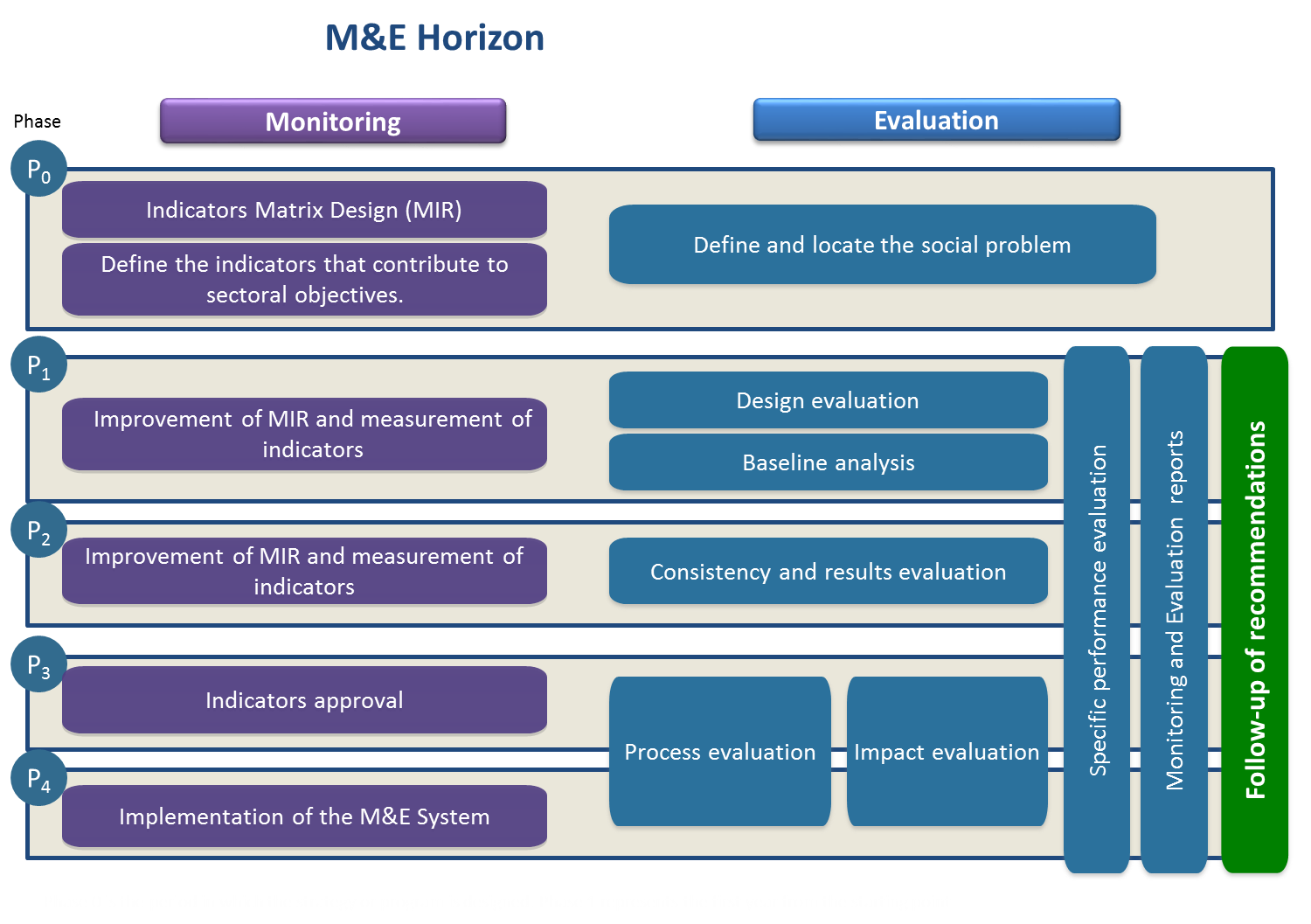 Горизонт мониторинга и  оценки
Фаза
Мониторинг
Оценка
Построение матрицы показателей
3
Выявление социальной проблемы
Определить показатели, которые измеряют вклад в достижение целей
Определение потребности в оценке
Доклады по результатам мониторинга и оценки
Доклады по результатам мониторинга и оценки
Оценка конкретной программы
Дизайн оценки
Совершенствование матрицы показателей и измерение показателей
Базовый анализ
Совершенствование матрицы показателей и измерение показателей
Оценка результатов
Утверждение показателей
Оценка конечного социального результата
Оценка процессов
Реализация системы мониторинга и оценки
Использование информации. производимой CONEVAL, в целях совершенствования социальной политики
Что способствует использованию информации, генерируемой CONEVAL:
Своевременная информация об уровне бедности для совершенствования таргетирования социальных прогамм и повышения бюджетной эффективности :
CONEVAL генерирует полезную информацию, которая используется при принятии решений  и в ходе обсуждения путей социального развития Мексики.
Своевременная информация об эффективности социальных программ и мер социальной поддержки:
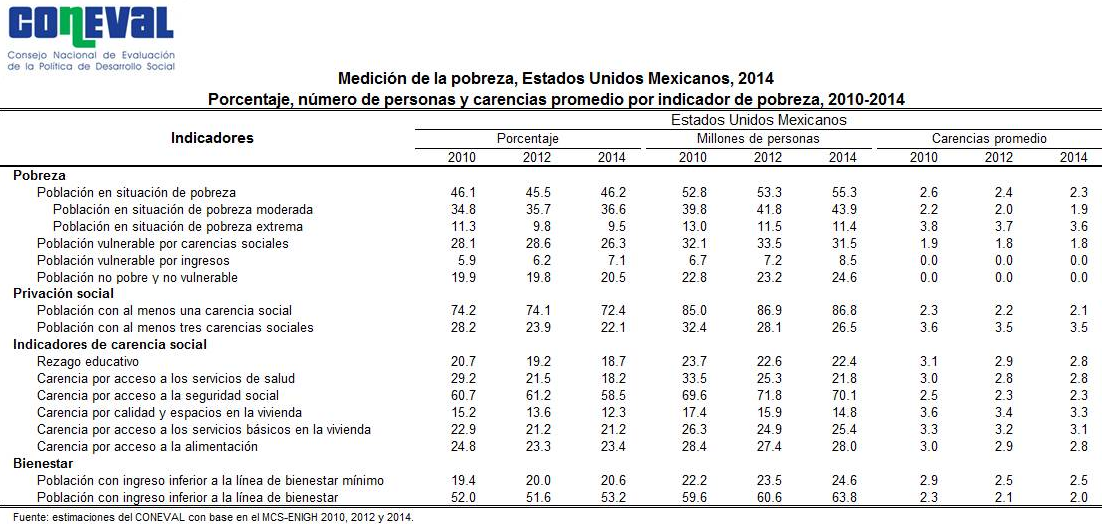 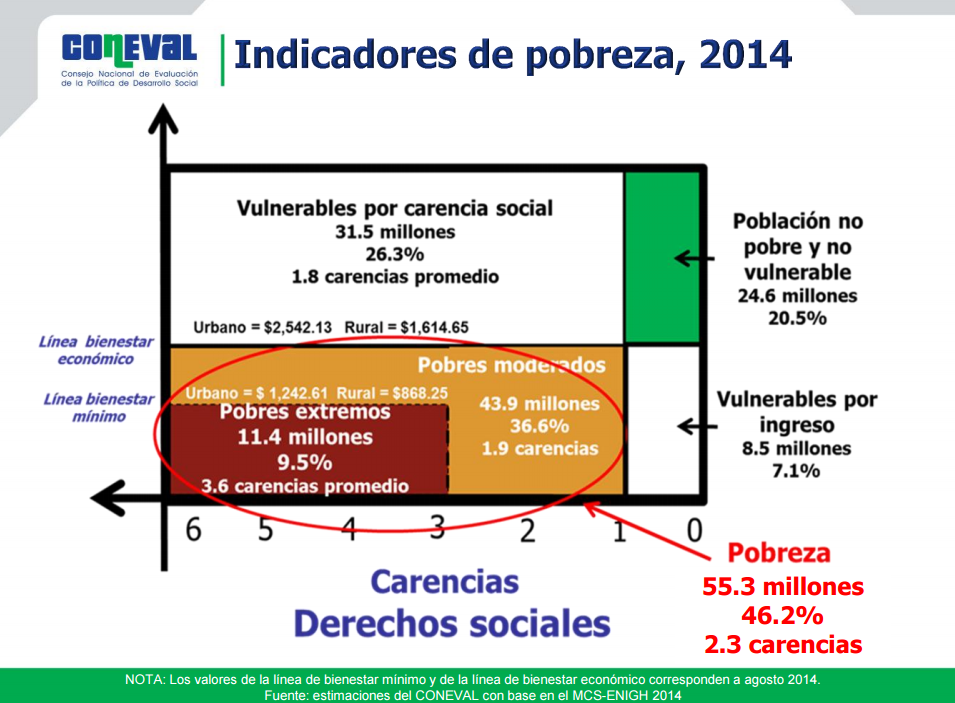 За период с 2007 по 2017 выполнено более 2000 оценок, направленных на совершенствование программ и действий федерального правительства
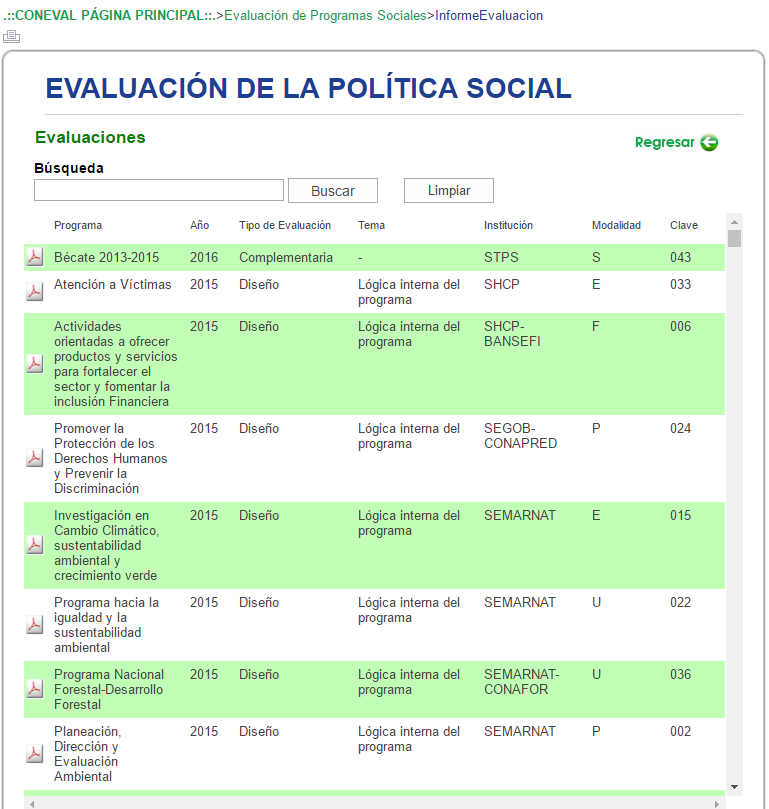 Динамика бедности на национальном уровне и на уровне штатов, 2008-2016

Ситуация с бедностью на муниципальном уровне (2010)
Динамика показателей бедности, 1990-2016


Показатели социальной напряженности

Эволюция ITLP 2005-2015

Ежемесячное значение линий бедности, их динамика на периоде 1992-2017
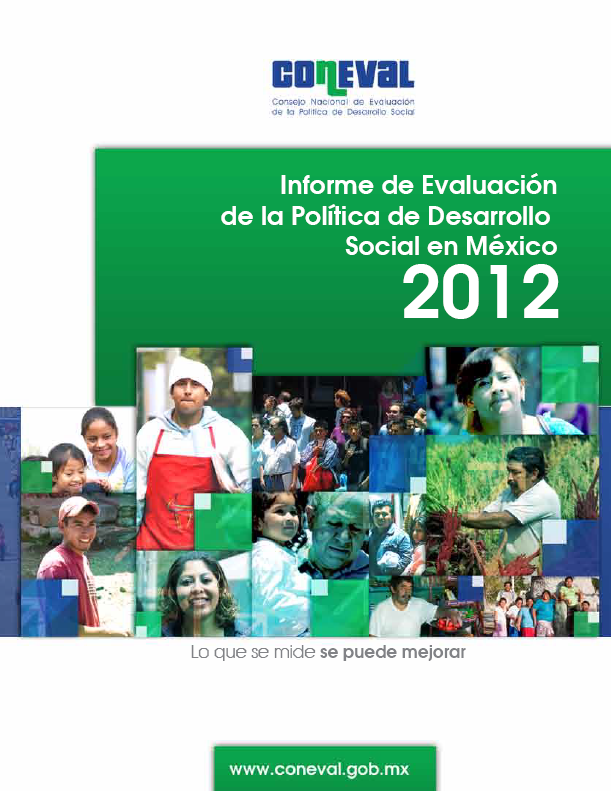 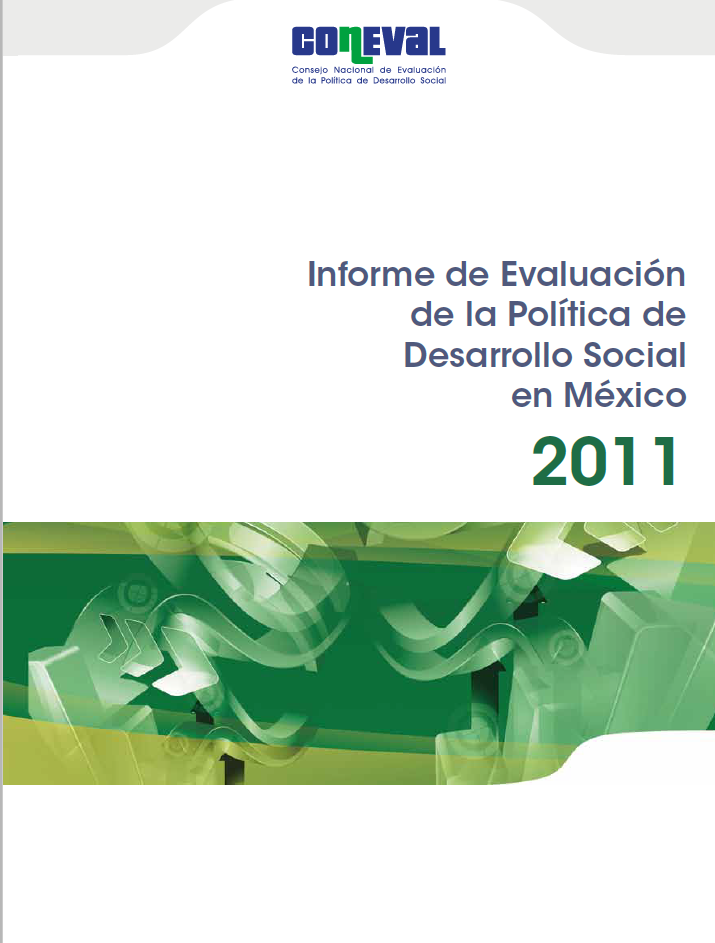 2015
55% федеральных программ в сфере социального развития  используют показатели, измеряющие степень достижения поставленной цели.
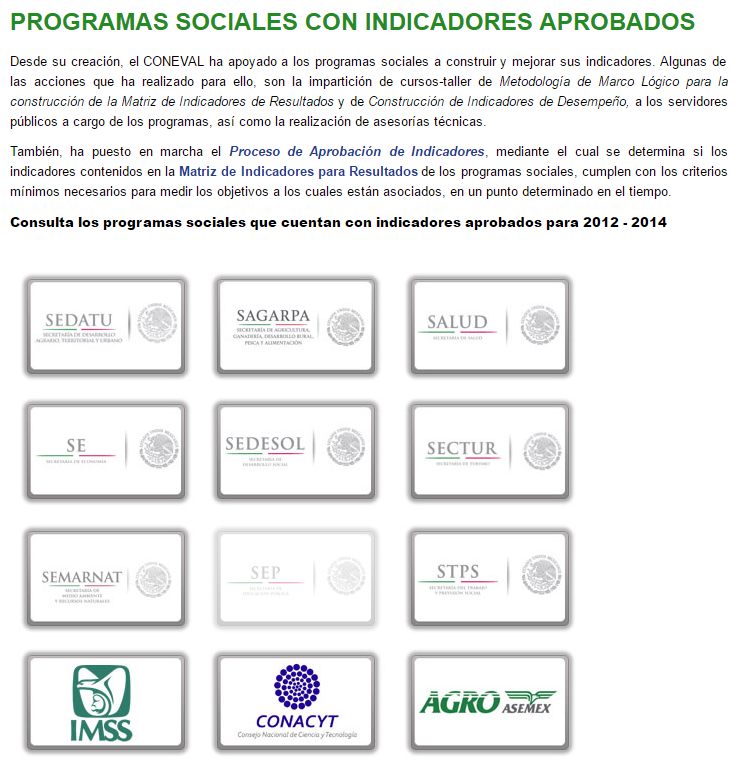 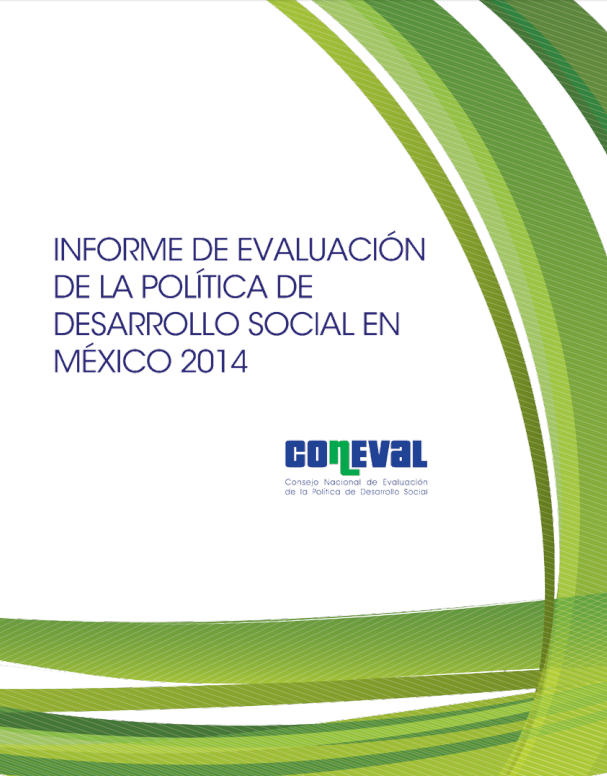 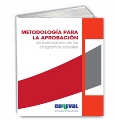 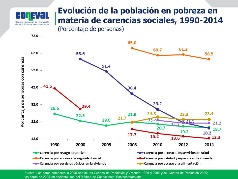 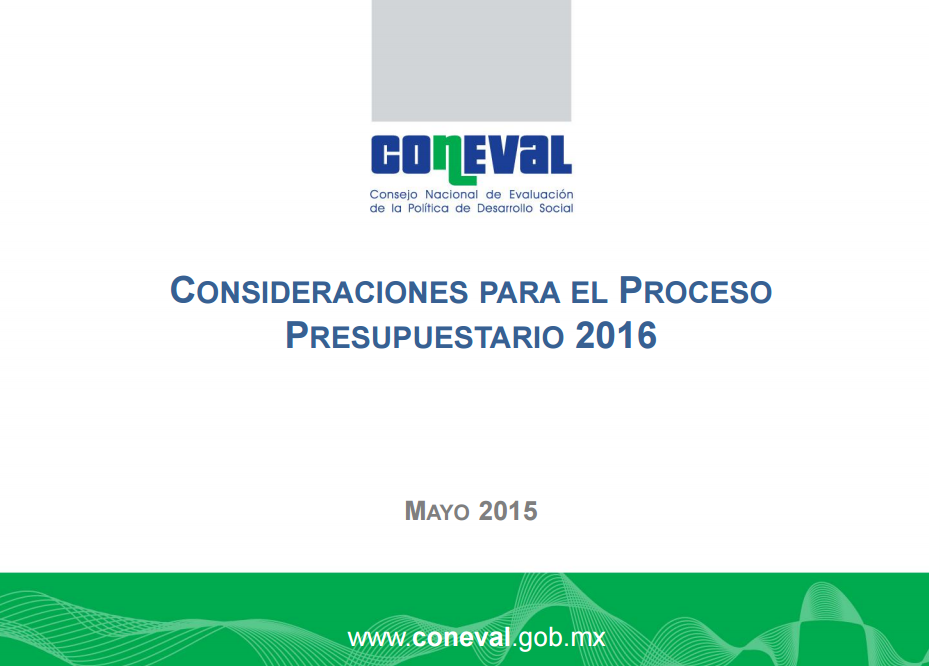 Генерируется синтетическая информация, позволяющая принимать обоснованные решения по бюджетным вопросам
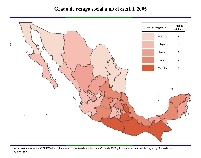 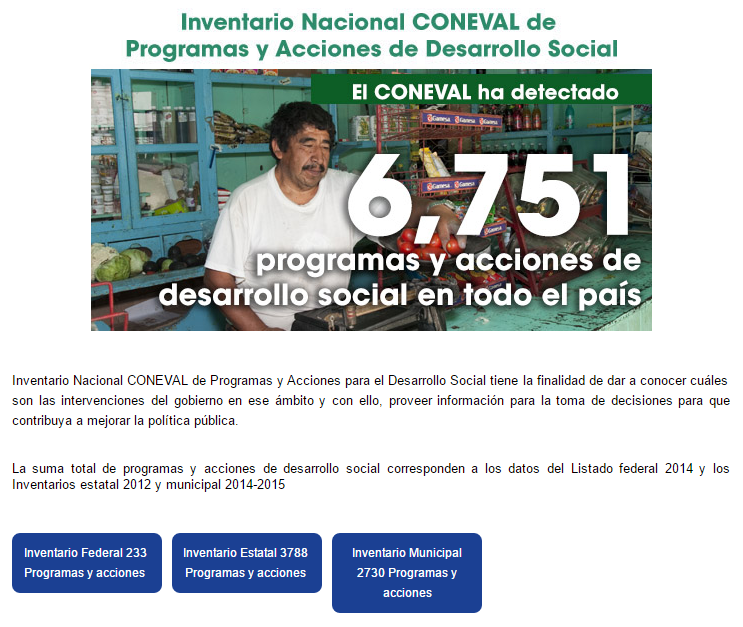 Имеется информация по 6751 программе социального развития/мере социальной поддержки, реализуемой в стране.
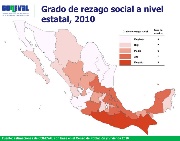 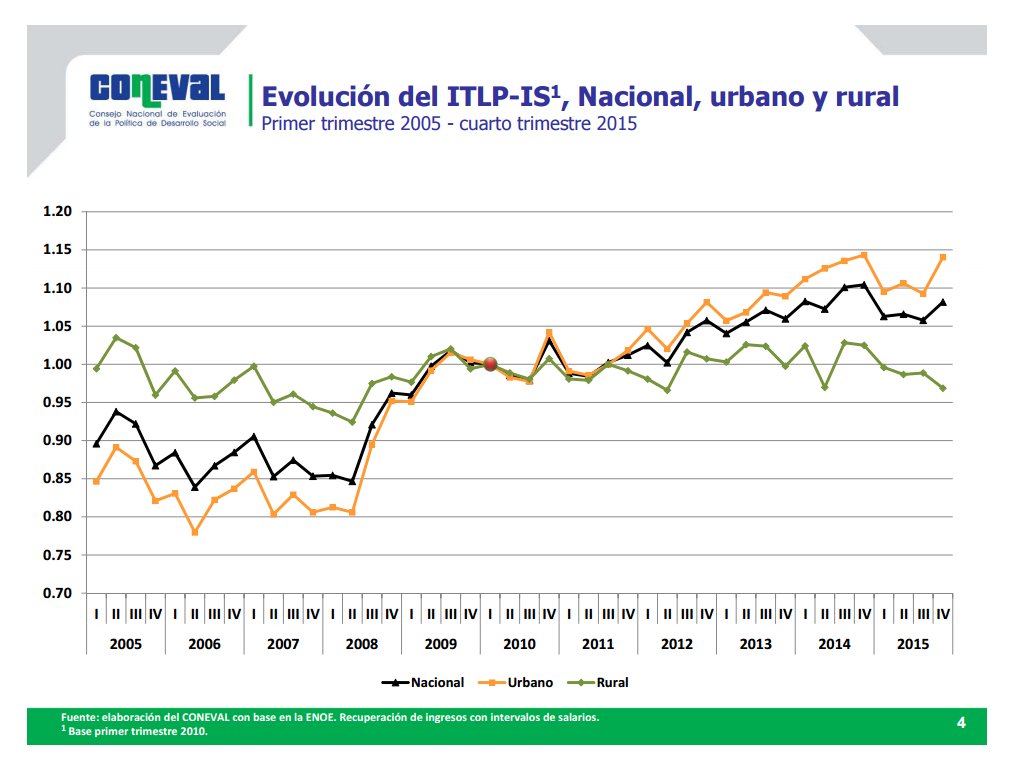 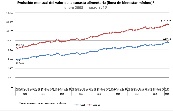 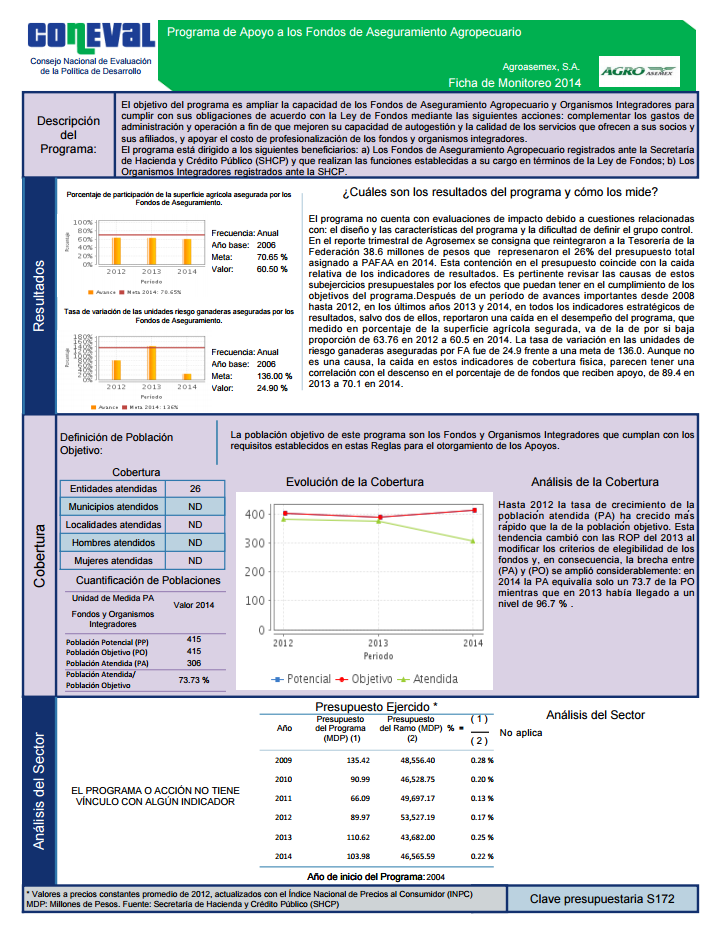 Оценка  прогресса в обеспечении доступа к социальным правам
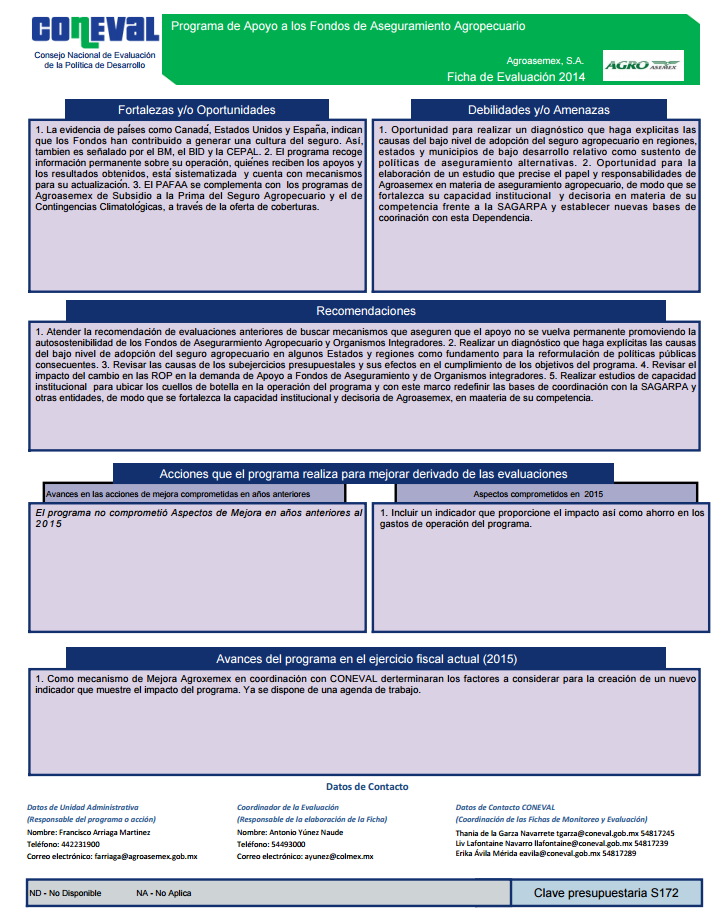 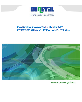 Информация о реализации систем мониторинга и оценки в разных штатах
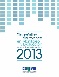 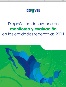 Что происходит после оценки : 
Совершенствование программ
Мониторинг повышения эффективности по результатам оценки, публикуемой в виде совместного доклада CONEVAL и Министерства финансов – это процесс отслеживания выполнения рекомендаций по повышению эффективности федеральных программ, подготовленных в ходе их  оценки
Классификация моментов, нуждающихся в совершенствовании :
Внутрипрограммные аспекты
Институциональные аспекты
Межведомственные аспекты
Межбюджетные аспекты
Механизм реагирования на оценку : 
совершенствование государственной политики
Этот механизм определяет, какие действия по корректировке, настройке, переориентации а в крайнем случае – и по приостановке программы должны предпринять ее администраторы и оценщики, представляющие федеральные агентства/ведомства.
Результаты:
Выполнение рекомендаций, сделанных в ходе оценки, с целью совершенствования программ/мер.
Механизм создает у организаций заинтересованность в совершенствовании своих программ.
Оценка рассматривается как фактор совершенствования государственной политики.
Меры по совершенствованию
Рекомендации
Участники
Самые важные выводы, полученные в ходе проведенной оценки, формулируются в виде рекомендаций.
Направления совершенствования классифицируются от круга участников, от которых  зависит выполнение рекомендаций :
Специальные аспекты Институциональные аспекты
Межведомственные аспекты
Межбюджетные аспекты
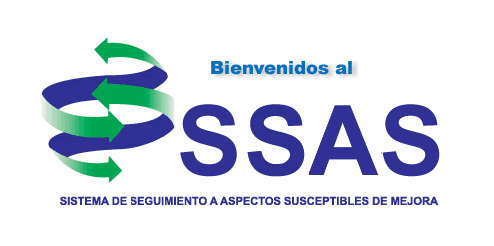 Разрабатываются рабочие материалы, приказы и др. ведомственные документы, в которых определяются меры по совершенствоанию.  Все документы находятся в общественном доступе, прогресс отслеживается
То, что производит CONEVAL, реально используется на практике!
Совершенствование социальной политики требует, чтобы лица, принимающие решения, имели в своем распоряжении точную, ясную и объективную информацию. Именно такую информацию производит CONEVAL. Кроме того, CONEVAL  отслеживает, где и каким образом используется производимая им информация.
Кто использует информацию :

Лица, принимающие решения
Гражданское общество
Научные круги,
Международные организации,
СМИ
Source: http://www.coneval.org.mx/quienessomos/Paginas/Uso-de-la-informaci%C3%B3n-del-CONEVAL-.aspx
Уроки и задачи на будущее
Уроки
Баланс сил  между Конгрессом и исполнительной властью для Мексики сыграл большую роль
Доверие – центральный момент в поиске институционального решения
Среди членов совета CONEVAL главным источником независимости являются представители академического сообщества.
Необходимо заранее оповещать , когда будут публиковаться оценки  эффективности программ и оценки бедности
Оценки бедности должны быть прозрачными, объективными
Необходимо поддерживать баланс между соблюдением подотчетности и совершенствованием политики.
Оценки следует публиковать вместе с информацией об улучшениях, которые были реально достигнуты благодаря реализации программ
У каждой страны свой собственный путь
Важные моменты:
Информация по бедности и по полученным оценкам должна быть открытой и прозрачной. 
Министерство финансов является важным партнером в этой деятельности.
Методические указания по оценке программ – совместный продукт CONEVAL и Министерства финансов. 
Статистическая служба (автономная организация) инвестировала значительные средства в сбор данных. 
Необходимо наращивать потенциал (обучение, оснащение и т.д.)
Планы на будущее:
Необходимо развивать координацию между теми, кто осуществляет оценку, в частности между CONEVAL и Министерством финансов
Необходимо усилить внимание к наращиванию институционального потенциала
Во многих программах необходимо улучшить показатели результативности
Оценивать отрасли/сферу деятельности министерств. 
Проводить оценку в штатах и муниципалитетах. 
Шире использовать оценки  при принятии бюджетных, оперативных и стратегических решений.
 Необходимо расширять рынок оценщиков